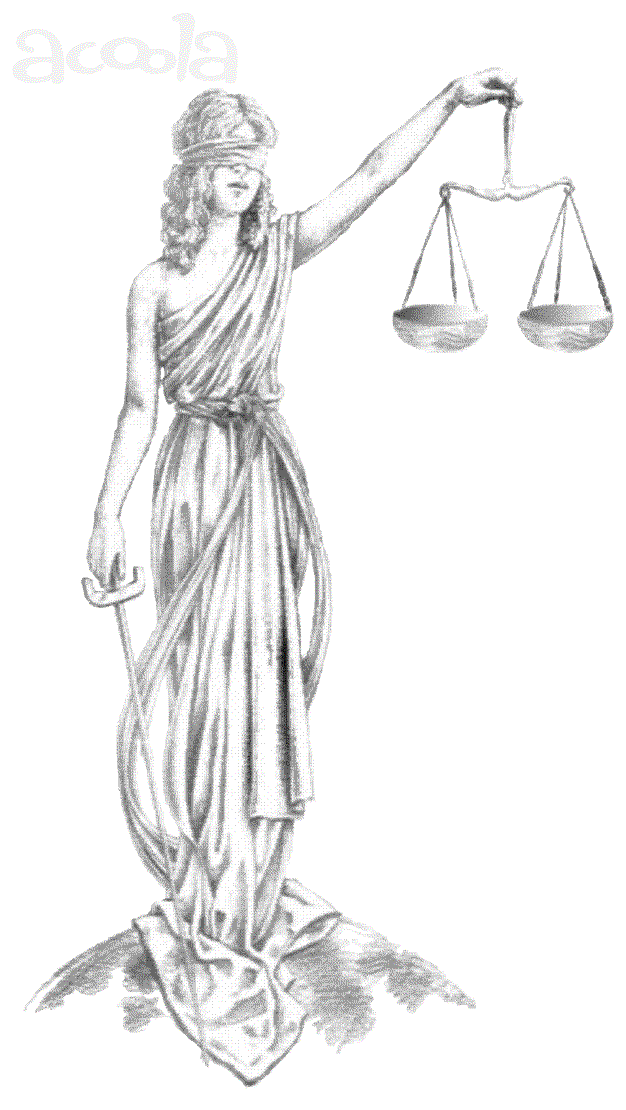 Урок-суд по повести М. Е. Салтыкова-Щедрина «История одного города»







Составитель: преподаватель русского языка и литературы Девет Вероника Васильевна
*
*
МихаилЕвграфовичСалтыков-Щедрин
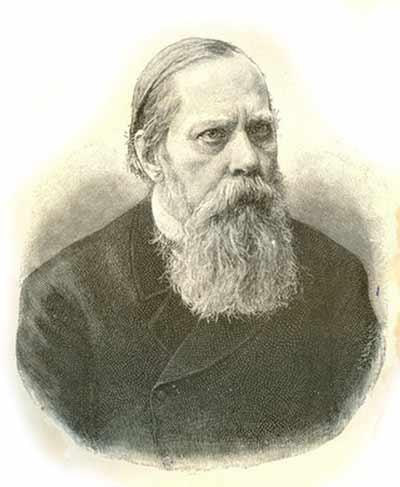 Обзор жизни и творчества
Родился 15 января (27 н.с.) в селе Спас-Угол Тверской губернии в старинной дворянской семье.
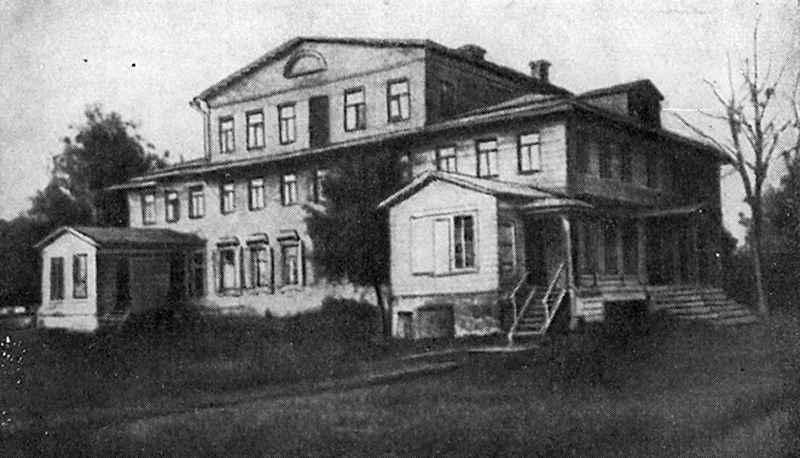 В 10 лет был принят пансионером в Московский дворянский институт, где провел два года, 
затем в 1838 переведен в Царскосельский лицей
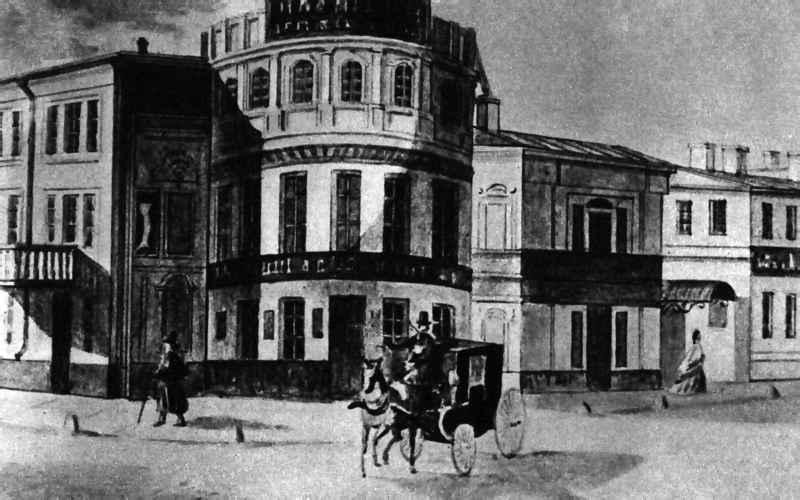 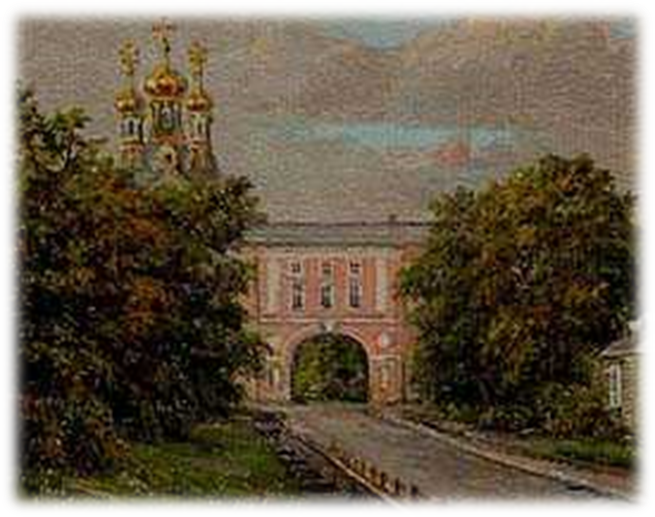 За первые повести "Противоречия» (1847), "Запутанное дело" (1848) писатель был выслан в Вятку.
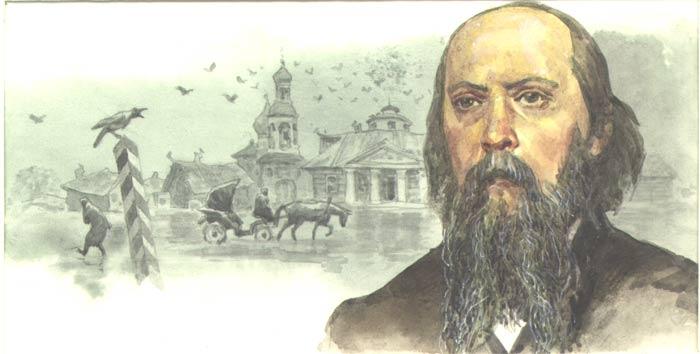 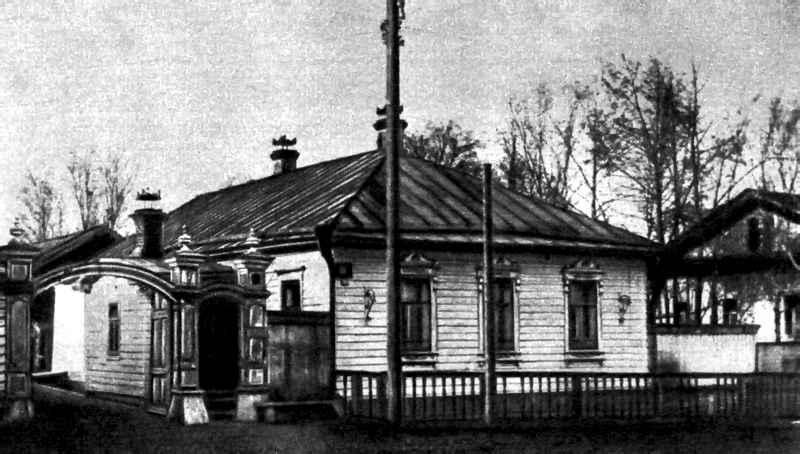 Дом в Вятке, где жил М.Е.Салтыков
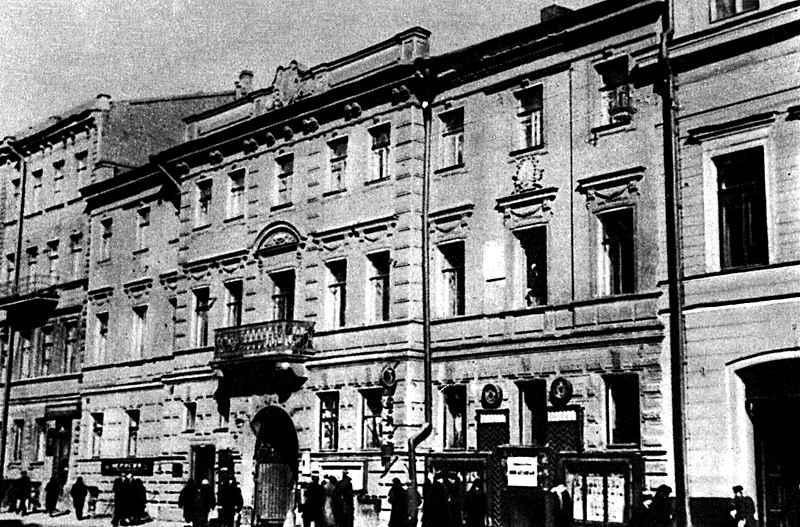 В конце 1855возвратился в Петербург и возобновил литературную работу.
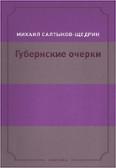 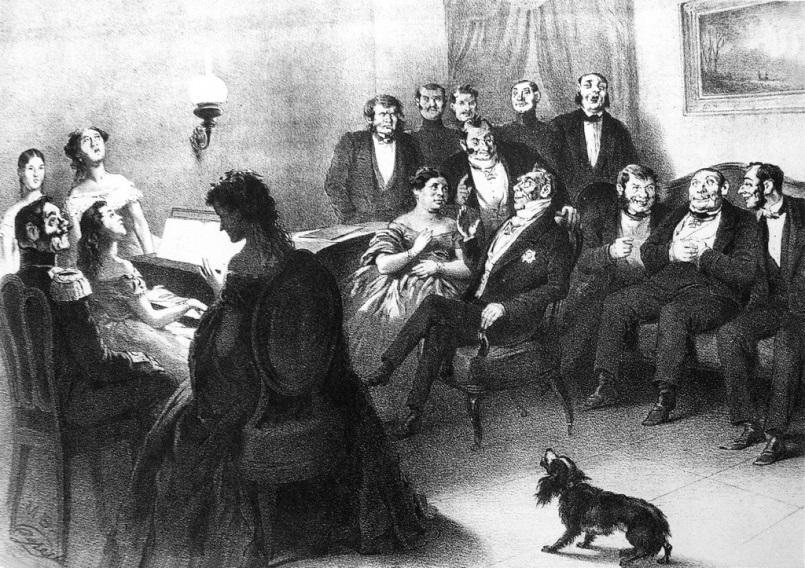 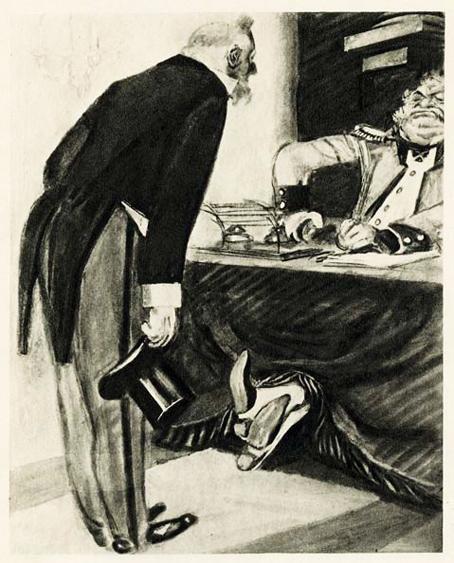 Салтыков стремился сочетать труд писателя с государственной службой. В 1856 — 1858 являлся чиновником особых поручений в Министерстве внутренних дел.
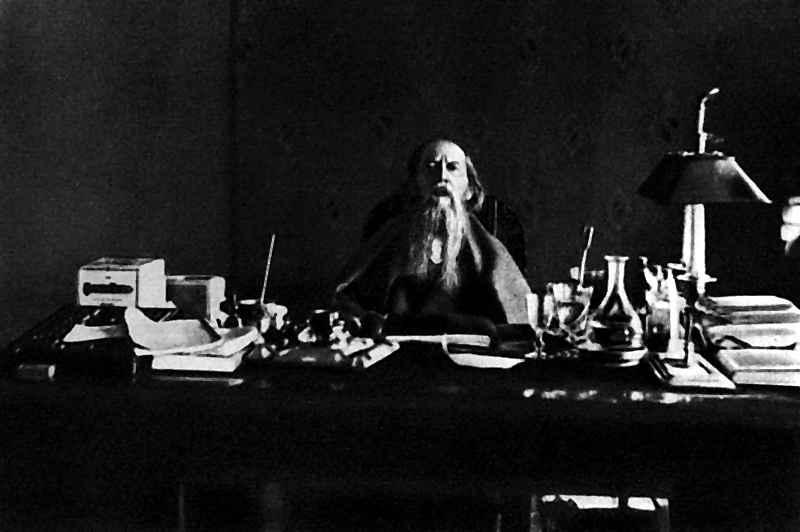 Принимал активное участие в деятельности двух самых известных журналов «Современник», «Отечественные записки».
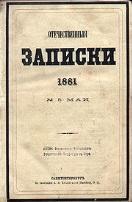 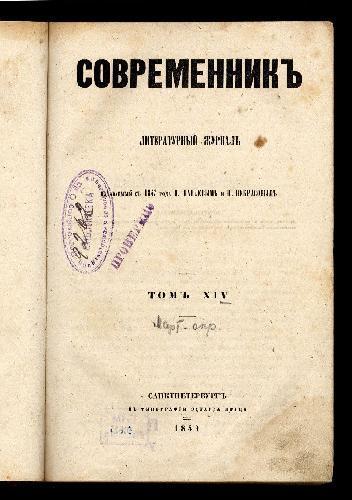 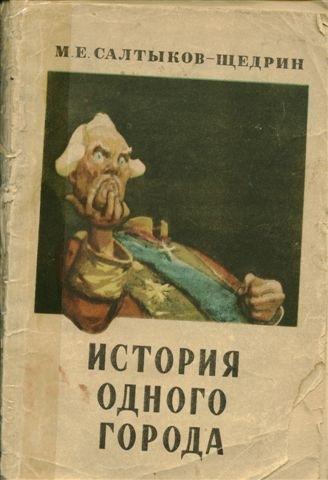 С 1868 Салтыков целиком переключился на литературную деятельность. 
В 1869 пишет "Историю одного города" — вершину своего сатирического искусства.
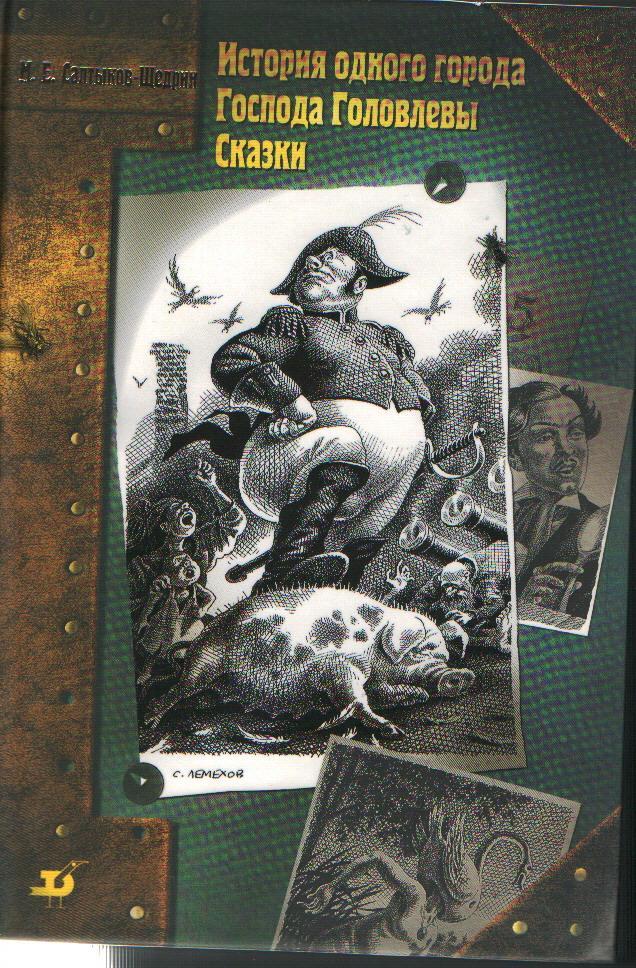 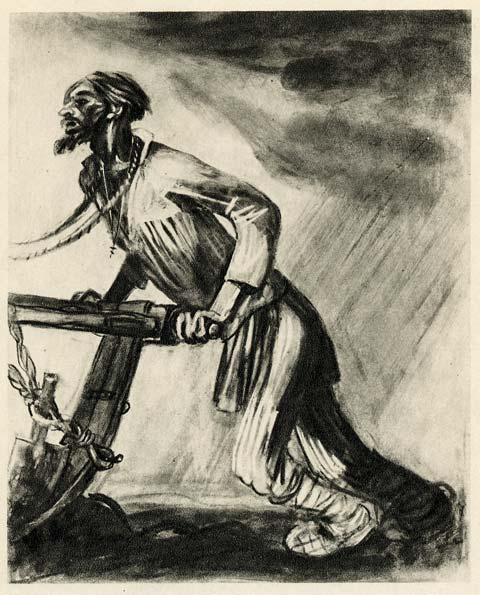 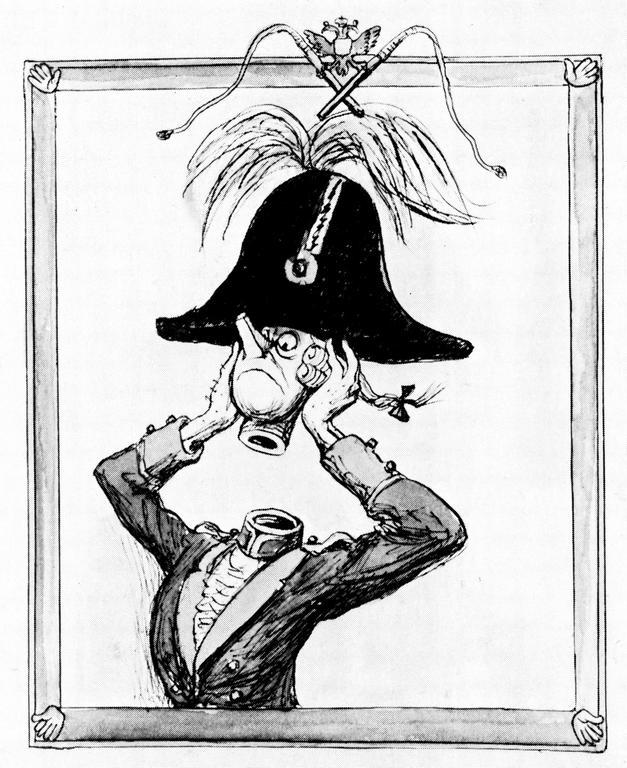 В 1880-е сатира Салтыкова достигла кульминации в своем гневе и гротеске: "Современная идиллия" (1877 — 83); "Господа Головлевы" (1880); "Пошехонские рассказы" (1883).
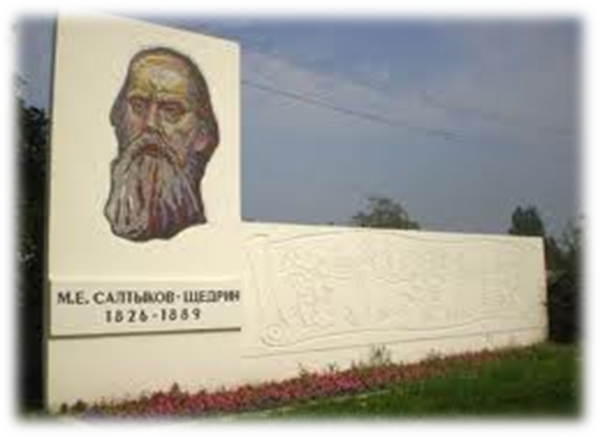 Умер М. Салтыков-Щедрин 28 апреля
 (10 мая н.с.) 1889  в Петербурге.
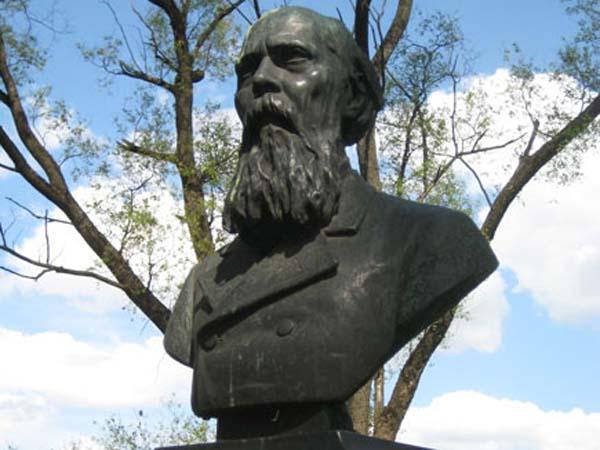 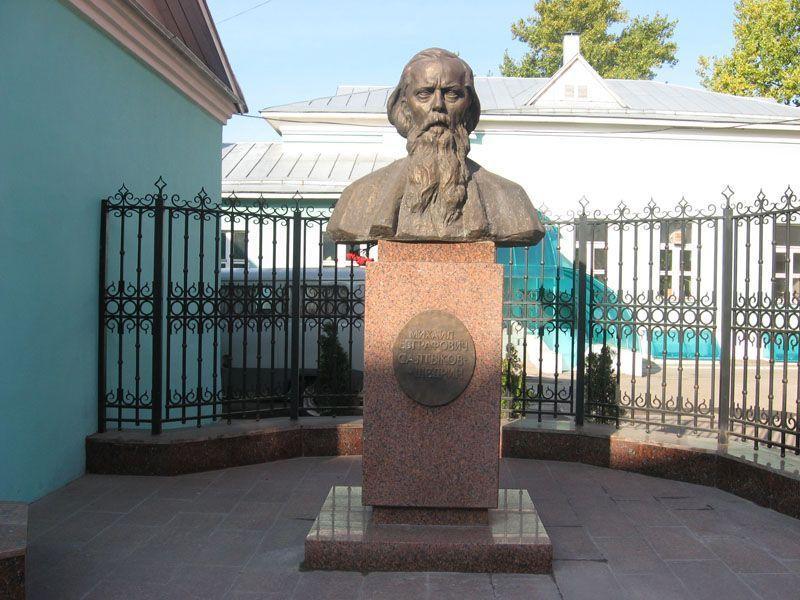 История одного города
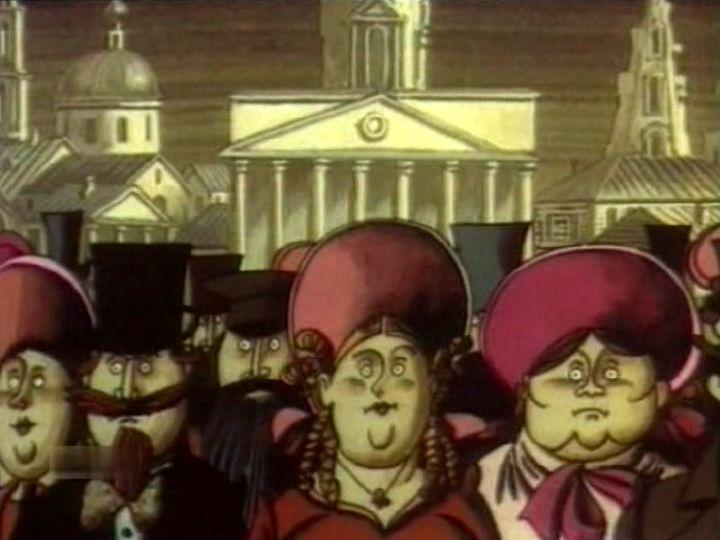 *
*
«История одного города» - в сущности      
     сатирическая история русского общества.                                                           И.С.Тургенев


      «Необходимо знать историю города 
        Глупова, - это наша русская история» 
                                                                      Максим Горький
История создания
Оставив службу в 1868 году, Салтыков-Щедрин работает над созданием литературного произведения. 
Образ города Глупова как воплощения самодержавно-помещичьего строя возник у писателя еще в очерках 60-х годов.
Накопленные за годы службы впечатления нашли отражение в этом произведении. 
Работа над произведением  закончена автором 
в 1870 году.
Главы повести
ОТ ИЗДАТЕЛЯ
ОБРАЩЕНИЕ К ЧИТАТЕЛЮ 
О КОРЕНИ ПРОИСХОЖДЕНИЯ ГЛУПОВЦЕВ
ОПИСЬ ГРАДОНАЧАЛЬНИКАМ
ОРГАНЧИК
СКАЗАНИЕ О ШЕСТИ ГРАДОНАЧАЛЬНИКАХ
ИЗВЕСТИЕ О ДВОЕКУРОВЕ
 ГОЛОДНЫЙ ГОРОД
СОЛОМЕННЫЙ ГОРОД
ФАНТАСТИЧЕСКИЙ ПУТЕШЕСТВЕННИК
ВОЙНЫ ЗА ПРОСВЕЩЕНИЕ
ЭПОХА УВОЛЬНЕНИЯ ОТ ВОЙН
ПОКЛОНЕНИЕ МАМОНЕ И ПОКАЯНИЕ
ПОДТВЕРЖДЕНИЕ ПОКАЯНИЯ. ЗАКЛЮЧЕНИЕ
*
*
ГРАДОНАЧАЛЬНИКИ    ГОРОДА
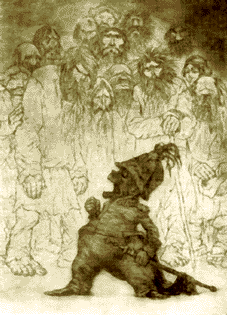 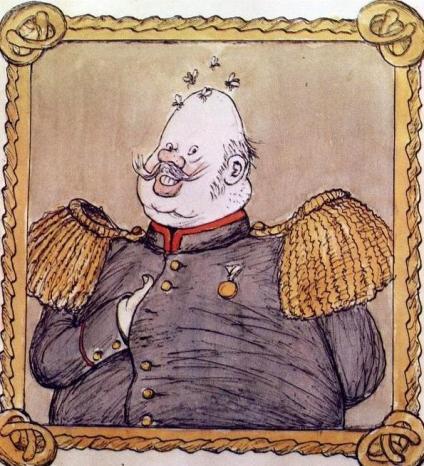 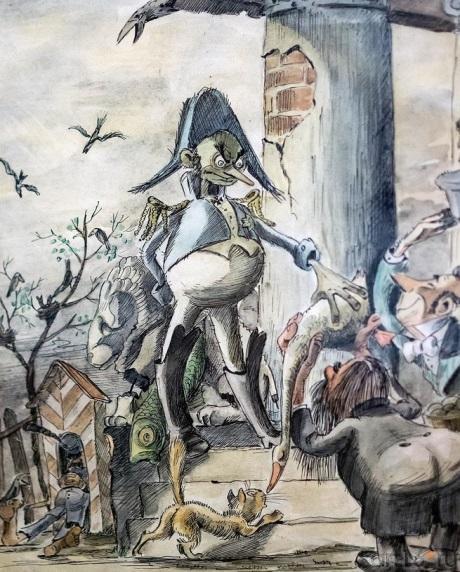 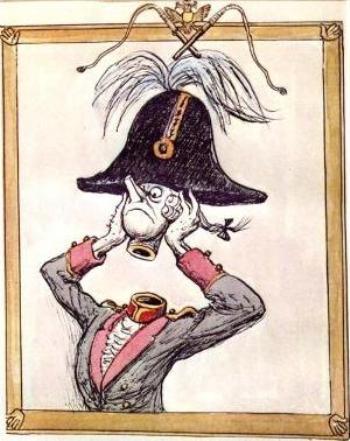 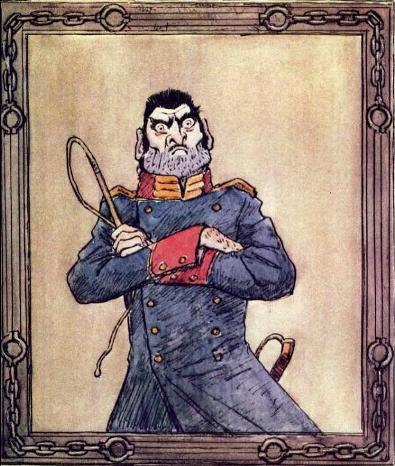 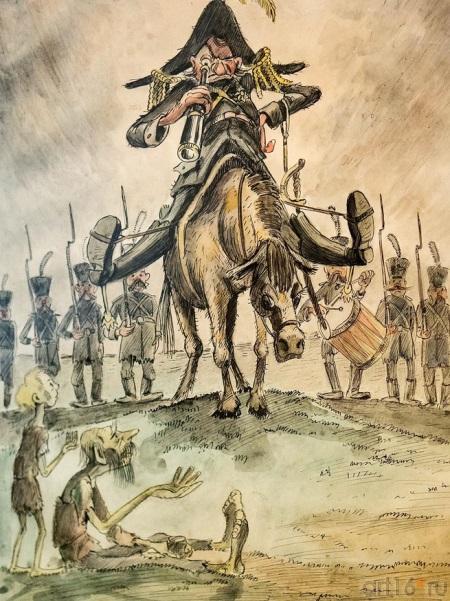 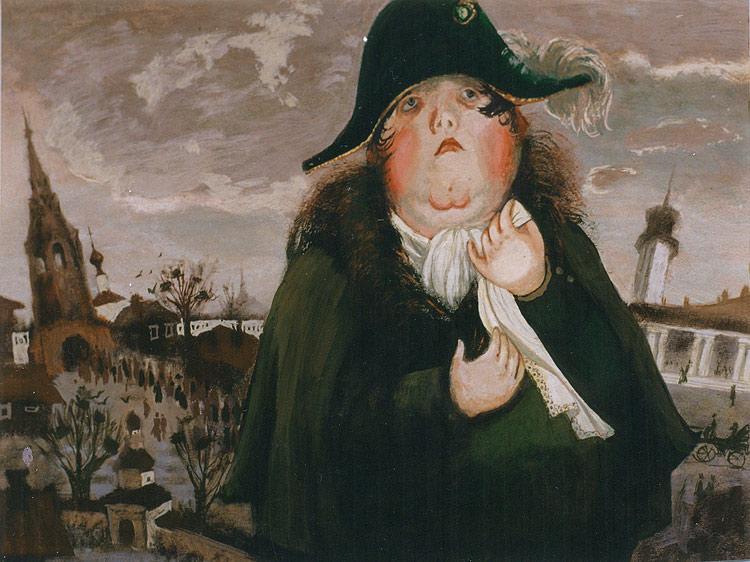 *
*
«На свете нет ужаснее напасти, чем идиот, дорвавшийся до власти». 
                                                                     Леонид Филатов 
 Организация власти – это второстепенный вопрос. Главное эту власть завоевать, крепко укрепившись на вершине Олимпа.
                                                                      Иосиф Сталин

«Неограниченная власть в руках ограниченных людей всегда приводит к жестокости». 
                                                                      Александр Солженицын
 
Иногда демократия должна искупаться в крови.
                                                                      Аугусто Пиночет
*
*
Фердыщенко 
Петр Петрович, 
Бригадир. 
Бывший денщик князя Потёмкина. При не весьма обширном уме был косноязычен. Запустил недоимки. Во время его градоначальствования город подвергнулся голоду и пожару.
*
*
Обвиняется по следующим статьям УК:
Глава 30, статья 285 «Злоупотребление служебными полномочиями»:
Глава 30, статья 293 «Халатность»:
Глава 31, статья 294 «Воспрепятствование осуществлению правосудия и производству предварительного расследования»:
Глава 31, статья 301 «Незаконное задержание, заключение под стражу или содержание под стражей»:
Глава 21, статья 16 «Присвоение или растрата»:
Глава 17, статья 129 «Клевета»:
*
*
«1776 год наступил для Глупова при самых счастливых предзнаменованиях. Целых шесть лет сряду город не горел, не голодал, не испытывал ни повальных болезней, ни скотских падежей, и граждане не без основания такое неслыханное в летописях благоденствие приписывали простоте начальника своего Петра Петровича Фердыщенка».
*
*
Прокофьев 
Дмитрий Васильевич , 35 лет, посадский, занимается ямщиной
*
*
«Через месяц Митька уже был бит на площади кнутом и, по наложении клейм, отправлен в Сибирь, в числе прочих сущих воров и разбойников».
*
*
Алексей Евсеевич Зайцев, 
40 лет, 
рабочий
*
*
Филиппов
Арсений,
 45 лет,
 помощник П. П. Фердыщенко.
*
*
Угрюм-Бурчеев 
Ермолай Петрович, 
бывший прохвост. 
Разрушил старый город 
и построил другой 
на новом месте.
*
*
Обвиняется по следующим статьям УК:
Глава 30, статья 285 Злоупотребление должностными полномочиями.
Глава 30, статья 286 Превышение должностных полномочий.
Глава 32, статья 330 Самоуправство.
*
*
«Посредине — площадь, от которой радиусами разбегаются во все стороны улицы… 
По мере удаления от центра, роты пересекаются бульварами…
 Затем форштадт, земляной вал — и темная занавесь, то есть конец свету. 
Каждая рота имеет шесть сажен ширины… каждый дом имеет три окна… 
Все дома окрашены светло-серою краской…
…предполагалось, что и солнце и луна все стороны освещают одинаково и в одно и то же время дня и ночи».
*
*
В каждом доме должно жить по двое престарелых, по двое взрослых… причем лица различных полов не стыдятся друг друга…
Дети, которые оказываются не обещающими быть твердыми умерщвляются; люди крайне престарелые и негодные для работ тоже могут быть умерщвляемы… 
В каждом доме находится по экземпляру каждого полезного животного мужеского и женского пола…
На площади сосредоточиваются каменные здания, в которых помещаются общественные заведения…
 Школ нет, и грамотности не полагается; наука числ преподается по пальцам…  летосчисление упраздняется.
*
*
ВЫНЕСЕНИЕ ПРИГОВОРА
*
*
«На свете нет ужаснее напасти, чем идиот, дорвавшийся до власти». 
                                                                     Леонид Филатов 
 Организация власти – это второстепенный вопрос. Главное эту власть завоевать, крепко укрепившись на вершине Олимпа.
                                                                      Иосиф Сталин

«Неограниченная власть в руках ограниченных людей всегда приводит к жестокости». 
                                                                      Александр Солженицын
 
Иногда демократия должна искупаться в крови.
                                                                      Аугусто Пиночет
*
*
БЛАГОДАРИМ ЗА ВНИМАНИЕ!
*
*